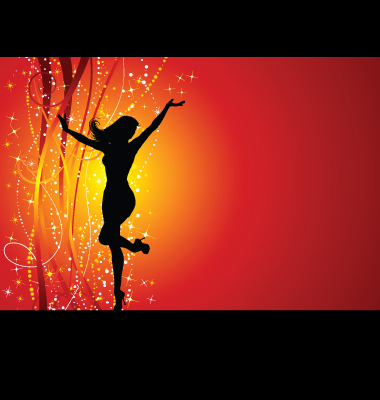 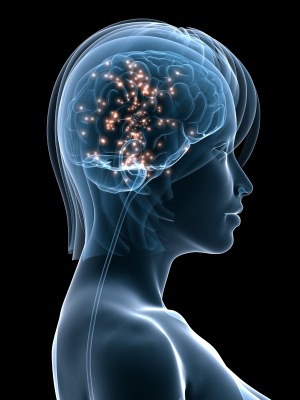 HORMONE REPLACEMENT THERAPY
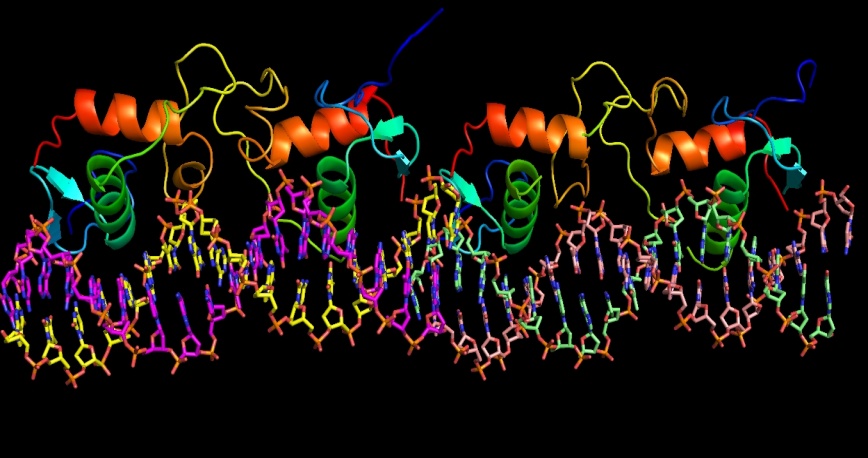 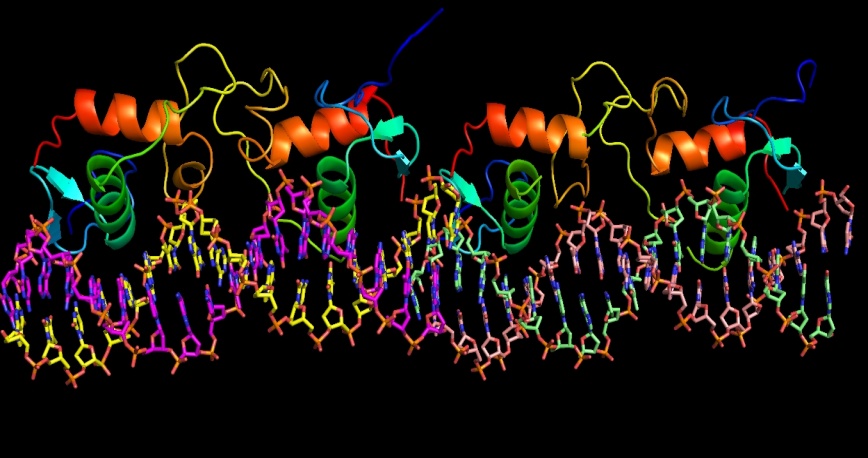 By the end of this lecture you will be able to:
Recognize menopausal symptoms & consequences 
Classify drugs used to alleviate such symptoms that     are used as Hormonal Replacement Therapy [HRT] 
Expand on the mechanism of action, indications,      preparations, side effects & contraindications of     such agents.
ILOs
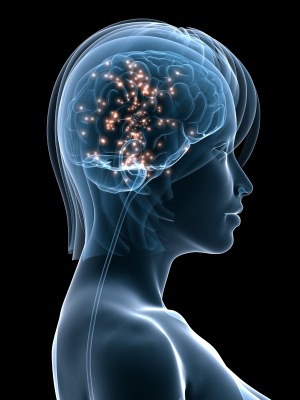 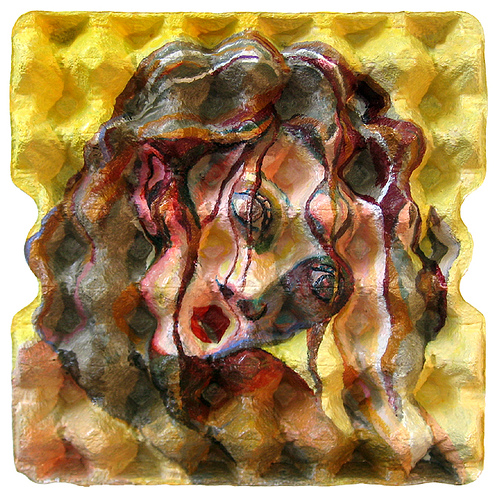 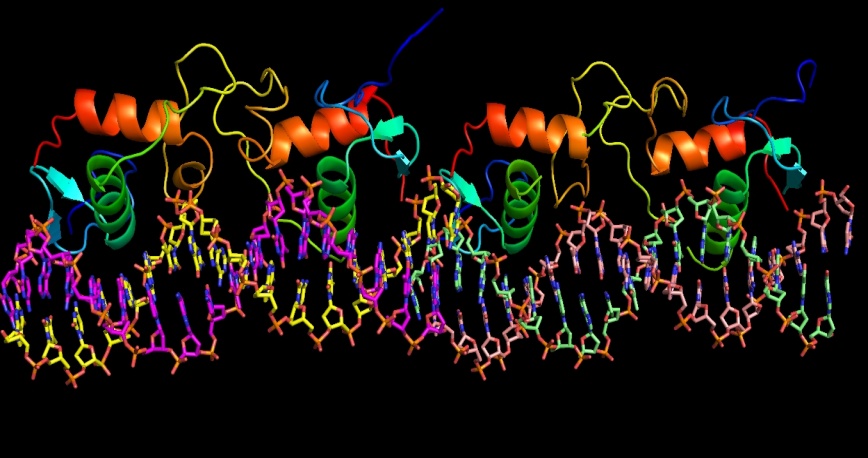 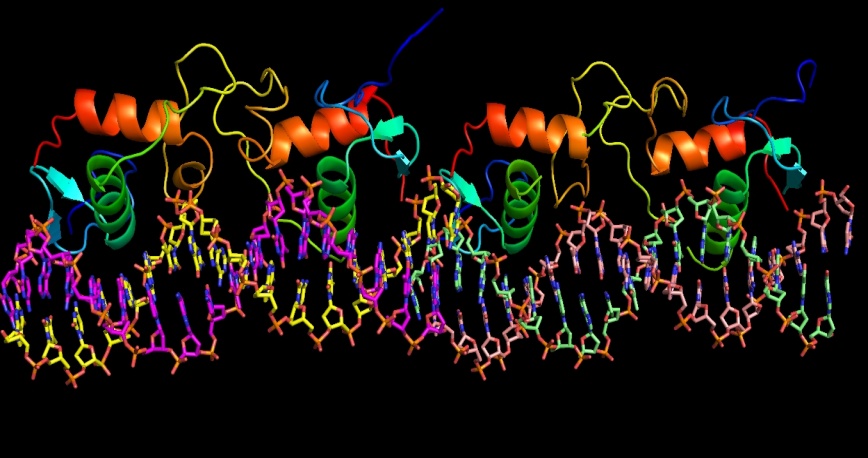 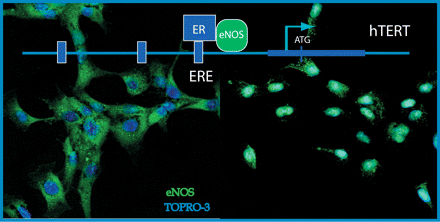 HRT
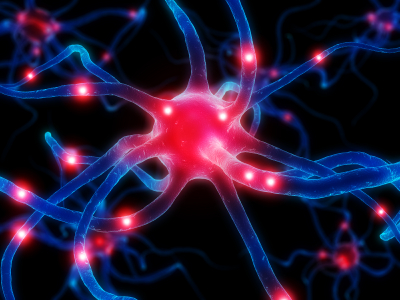 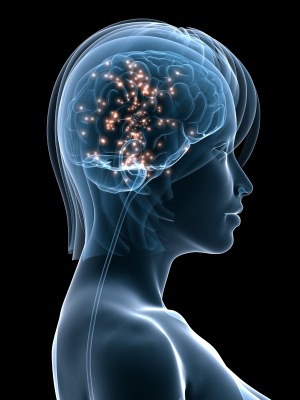 Is a system of medical treatment that is designed to artificially boost female hormones, in hope to alleviate symptoms  caused by  in their circulating levels
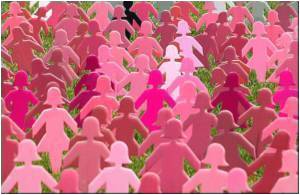 ?
PERI &  POSTMENOPAUSE
Natural, Pathological, Induced
MENOPAUSE
A complex physiological change that occurs at the time when the last period ends generally as women age and loss fertility
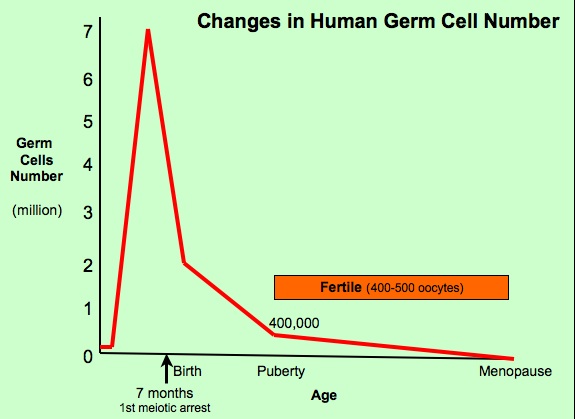 ' menos'( month) 
 'pausis'(cessation)
Estrogen & Progesterone
 Androgens
  FSH & LH
  Insulin Resistance
1/3 rd of total female population
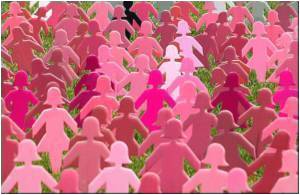 Depletion of ovum stocks
Obese women are > protected              
 relative amounts of estrone &  SHBG
45 – 55 yrs
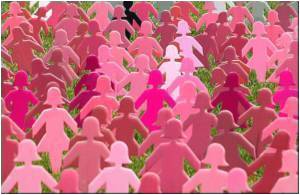 HRT
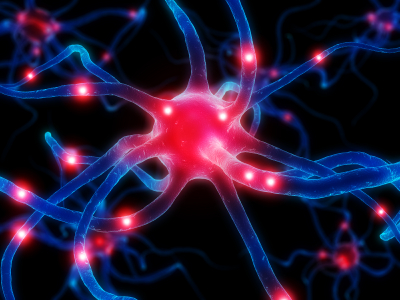 SYMPTOMS & CONSEQUENCES of MENOPAUSE
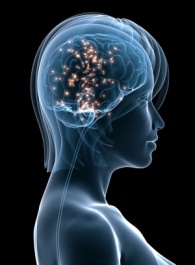 Immediate
Intermediate
Long Term
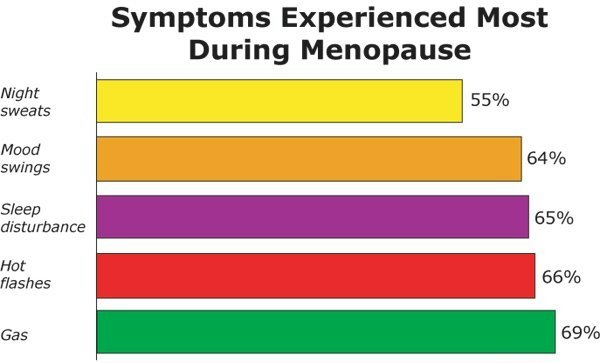 Hot Flushes / Night Sweats
 Insomnia, Anxiety, Irritability
 Mood Disturbances
 Reduction In Sexuality & Libido
Poor Concentration / Memory Loss
20% no symptoms, 60% some symptoms, 20% severe symptoms
Rapid loss of collagen
Dyspareunia & vaginal dryness
Urethral syndrome                                                      (dysuria, urgency & frequency)
Incontinence, difficulty in voiding
Increased bruising
Generalized aches and pains
Osteoporosis 
CVS Risks; LDL/HDL ratio,                         CHD, stroke,..
C N S deficits; Alzheimer's,                          dementia
HRT
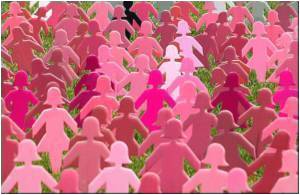 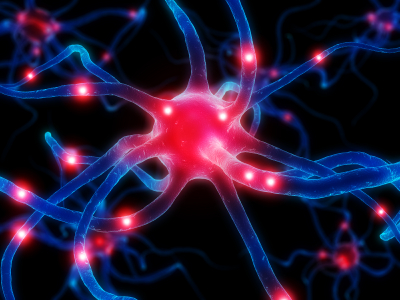 Menopausal Symptoms 
Estrogen
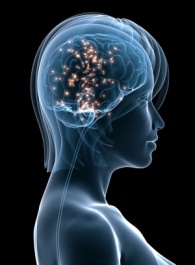 Alleviate
Replace the Estrogen

Estrogen Some undesirable side effects
			
		add Progestins; but not if there is hystrectomy
 Selective ER-Modulators [SERMs]
  Phytoestrogens
Androgens  responsible for promotion of sexual desires given only if there is  loss of libido & orgasm
HRT
Given for short term; never exceed 5 years to control meno-pausal symptoms without allowing ample time for malignant transition that might be induced by estrogen 
Long-term administration was only indicated in osteoporosis & CVS protection but now  better drugs are available
No more preferred
HRT
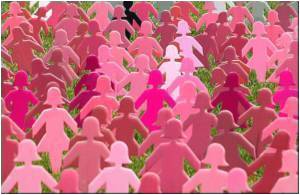 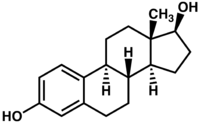 Aromatase
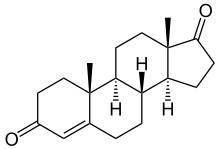 Estradiol
Dehydrogenase
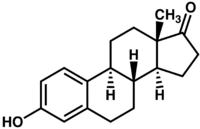 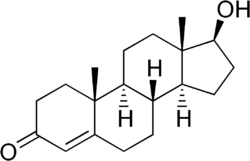 Androstenedione
Aromatase
Estrone
Testosterone
ESTROGEN
1.
In NATURE
Ovaries & adrenals pre-menopausal 
Adrenals in menopause
Ovaries in pre-menopause
As Therapy
Estradiol; Oral bioavailability is low due to its rapid oxidation in the liver so used only in transdermal  patch, intradermal implant, ….
Conjugated estrogens 
Esterified estrogens
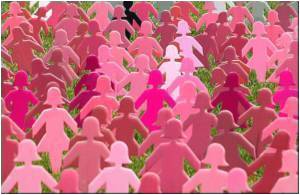 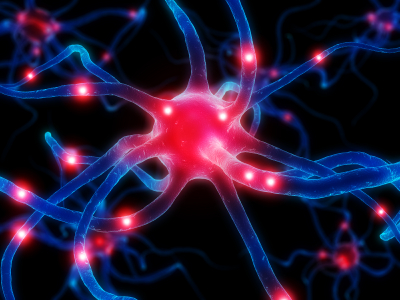 ESTROGEN
?
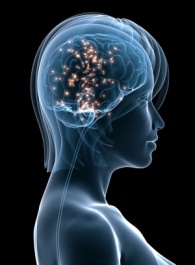 What does estrogen do
It binds to its receptors
Distribution of ER
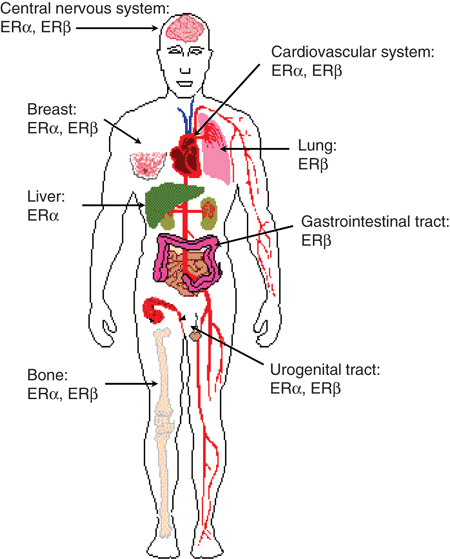 Types of Estrogen Receptors [ER]
ER a 
 > mediates female hormonal functions
Endometrium, breast, ovaries, hypothalamus,… 
ER b 
 > mediates other hormonal functions
brain, bone, heart, lungs, kidney, bladder, intestinal mucosa, endothelial cells,….
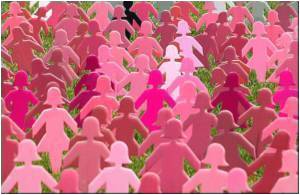 ESTROGEN
Estrogens bind to ER (a or b) that exist either;  
 Cytoplasmic; activate, translocate, dimerize on ERE of DNA  Transcription     & Translation to regulatory proteins
> mediates its genomic actions  hrs–  dys time scale development, neuro- endocrines,  metabolism
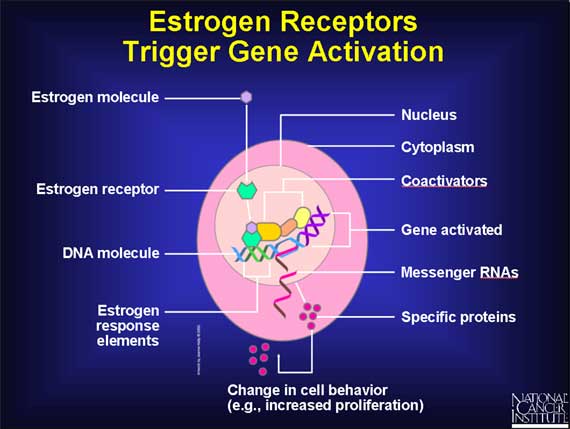 Genomic effects
Membranous; G protein ER2nd messenger   Ca or cAMP  …etc  mediates its non-genomic actions sec – min. time scale as on NO, neuro- transmitters, …..
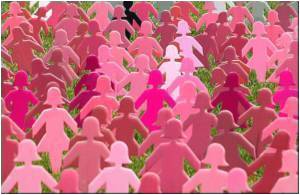 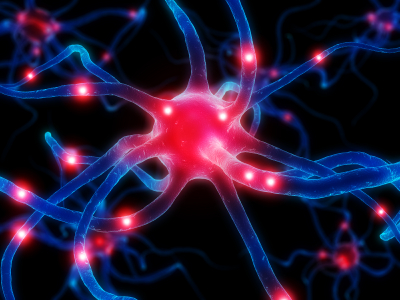 ESTROGEN
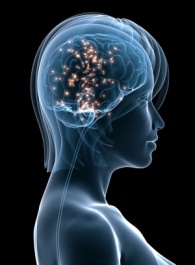 INDICATIONS
Not given unless presence of symptoms;
A. In Menopause
Alone only after hysterectomy  
With progestin as HRT in the rest of conditions
When given never exceed 5 years administration
Improves hot flushes &  night sweats by acting on opiate, NE & 5HT regulating heat dissipation at hypothalamus. 
Controls sleep disturbance & mood swings by acting on NE, DA & 5HT at reticular formation, perioptic areas & hypothalamus
Improves urethral & urinary symptoms by  epithelial thickness & vascularity, collagen content  at urethra & NE transmission that contract sphincters & relax detrusal muscles 
 Improves vaginal dryness  by  epithelial thickness & vascularity, collagen content
 Increases bone density by  calcitonin release from thyroid
 osteoclast apoptosis  &  growth factors from osteoblasts
No. & depth of resorption cavities & release of cytokines
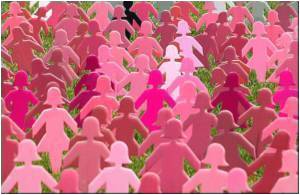 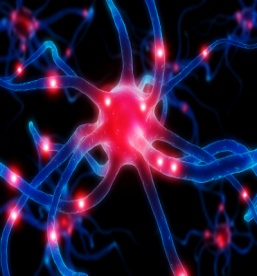 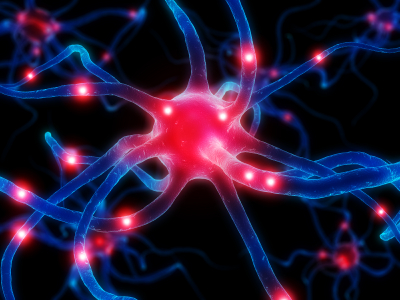 ESTROGEN
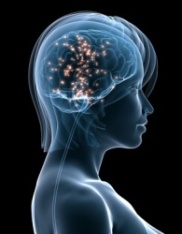 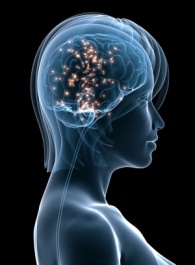 Protects CVS; enhance vasodilatation  via  NO production, & cholesterol clearance via  HDL & LDL hepatic expression thus  atherosclerosis & ischemic insults
Improves insulin resistance & glycaemic control in diabetics 
Improves  cognitive function via  expression of ER in brain & by  amyloid deposition thus preventing Alzehimer ‘s.
Delays parkinsonism by acting on DA system in midbrain
B. Other Uses
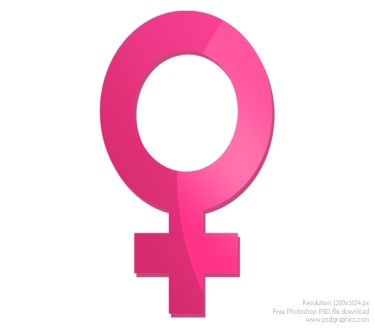 Contraception
Primary ovarian failure
Amenorrhea & Hirsutism caused by excess androgens
Prostatic carcinoma in males ; but cause feminizing  characters
   so other drugs better given
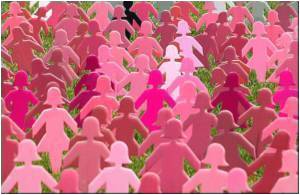 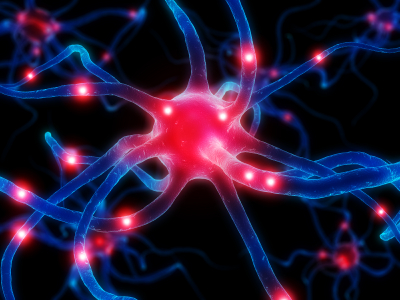 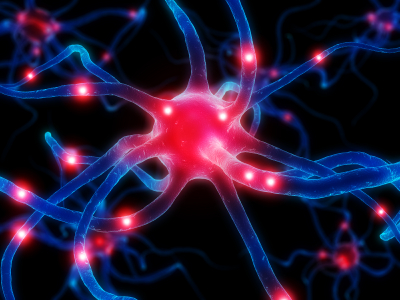 ESTROGEN
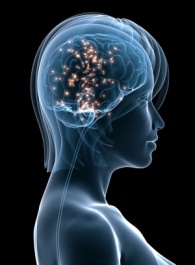 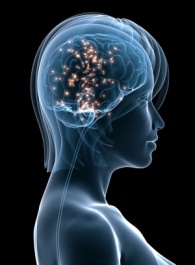 ADMINISTRATION
Oral: -
      Conjugated equine estrogen (CEE); (Estrone Sulphate + equilin sulphate        +17 d dihydro equilin) from female horse
      Estradiol valerate 
      Estrial succinate 
 Transdermal (estradiol);  
      Patches 24 hour twice weekly.
      Gel  24 hours daily.
 Subcutaneous implant (estradiol)  6 monthly. 
 Vaginal cream as such or as rings pessaries
ADRs & INTERACTIONS
See contraception
NB.  If given with
 SERMs additive side effects for both drugs
 Aromatase inhibitors  efficacy 
 Corticosteroids  side effects
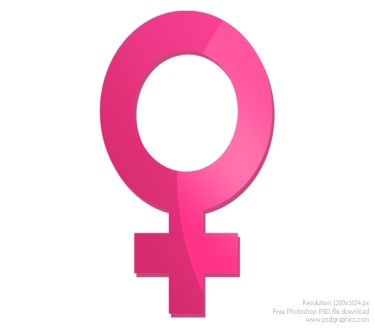 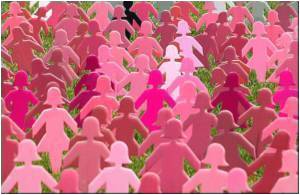 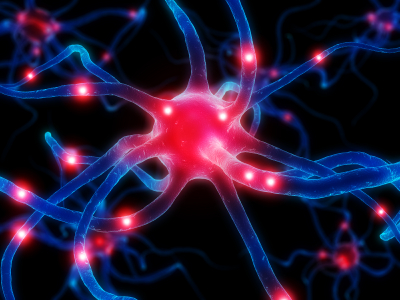 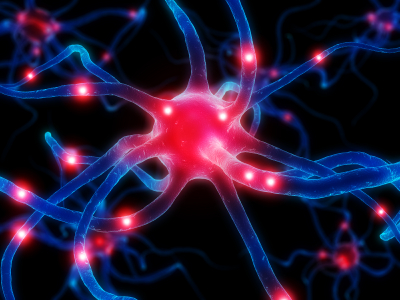 ESTROGEN
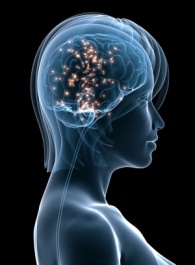 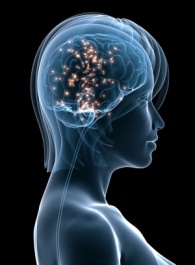 Contraindications
Absolute; 
Undiagnosed vaginal bleeding 
Severe liver disease
Thromboembolic manifestations 
Cancer; endometrial, breast (hormone sensitive), ovarian
Relative;
Headaches; specially migraine 
History of uterine fibroid or atypical ductal hyperplasia of breast
Active gallbladder disease; cholangitis, cholecystitis
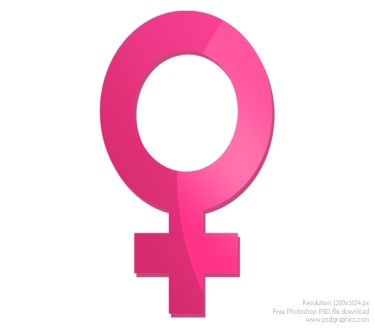 HRT
Estrogen and progestin combinations (pills or tablets)
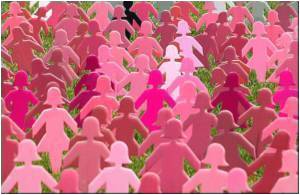 PROGESTINs
2.
Produced by; Adrenal glands, Gonads, Brain, Placenta
In NATURE
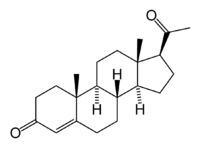 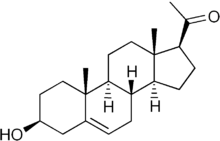 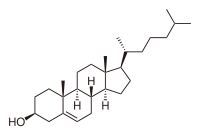 Synthesis;
Induced by LH
Cholesterol
Pregnenolone
Progesterone
Are precursor to estrogens, androgens, and adrenocortical steroids.
As Therapy
Progesterone is destructed in GIT, so can be given only parentally
Progestins are synthetic progestogens that have progestinic effects     similar to progesterone but are not degraded by GIT. 
   Progestin preparations; as in contraceptive pills
Binds to its receptors
What does progesterone do?
Two types of progesterone receptors [PR] PR-A & PR-B
They could exist  cytoplasmic mediating genomic long term effects  or  membranous mediating non-genomic rapid effects
Estrogen and progestin combinations (pills or tablets)
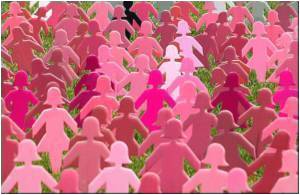 PROGESTIN
INDICATIONS
As HRT, usually given in combination with estrogen Some use it alone in risk of cancer but does not  all menopausal symptoms
A. In Menopause
Protects against possibility of estrogen induced endometrial cancer
Estrogen  cell growth. If unopposed endometrial cell lining can show (atypical hyperplasia)
Progesterone beneficially matures endometrial cell lining  ( become differentiated) &  apoptosis of atypical cells by activation of p53.
Natural progesterone protects against breast cancer development by    anti-inflammatory & apoptotic mechanisms, BUT WITH SYNTHETIC    PROGESTINS protection not confirmed so mamography every 6ms.
Confers neuroprotection,  cognition &  incidence of  Alzheimer‘s
Controls insomnia & depression  precursor of melatonin & release 5HT
Contributes to CV protection   NO & has anti-atherogenic actions
Counteract  osteoporosis, directly +ve osteoblasts & indirectly blocking      GC  induced bone resorption
Estrogen and progestin combinations (pills or tablets)
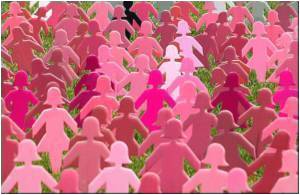 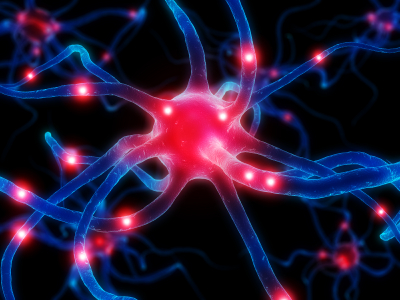 PROGESTIN
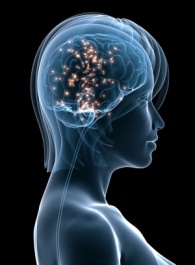 B. Other Uses
1. Contraception  2. Dysmenorrhea 3. Infertility due to inadequate luteal phase
Administration
Oral; Micronized  progesterone or progestins see contraception
 IUS; as Levonorgestrel or Progestasert
 Vaginal - natural progesterone gel / pessary.
 Transdermal - sequential / continuous patch.
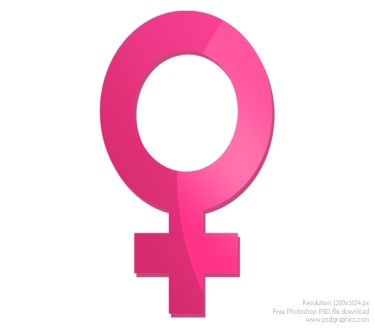 ADRs
See contraception
HRT
Estrogen and progestin combinations (pills or tablets)
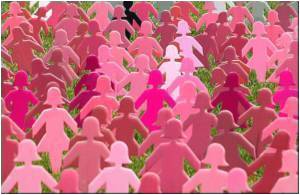 SERMs
3.
Tamoxifen, Raloxifene
Classified according to how they bind to ER
Antiestrogens that exhibits partial agonistic action ; acting as an agonist in bone & an antagonist in breast Raloxifene
Antiestrogens that stabilizes ER in a conformation allowing trans- cription to occur on only certain ER-responsive genes Tamoxifen
An ideal SERM for use as HRT should  be agonistic in brain, bone, CV system, vagina & urinary system but antagonistic in breast &  uterus
Not Ideal
Tamoxifen risk of venous thrombosis & tends to precipitate vaginal atrophy & hot flushes
Raloxifene  has no effect on  hot flushes.
HRT
Estrogen and progestin combinations (pills or tablets)
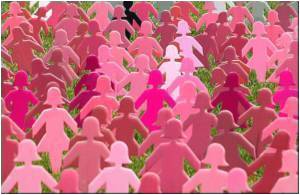 PHYTOESTROGENS
4.
Are supplements from plants; containing isoflavones (soya beans) or lignans (whole grains).
They mimic action of estrogen on ER-b alleviate symptoms related to hot flushes, mood swings, cognitive functions & possess CVS protective actions. 
They block actions mediated by ER-a in some target tissues  lower risks of developing endometrial & breast cancer.
HRT
Estrogen and progestin combinations (pills or tablets)
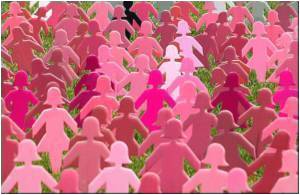 ANDROGENS
5.
Testosterone is responsible for promotion of sexual desire in females. It is given as the sole therapy to menopausal women in whom their menopausal symptoms are focused on lack of sexual desire. It is given as adjuvant to combined estrogen & progestin if all other menopausal symptom exist.
HRT
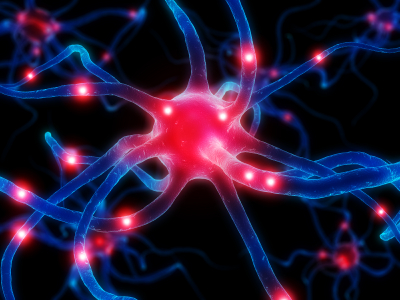 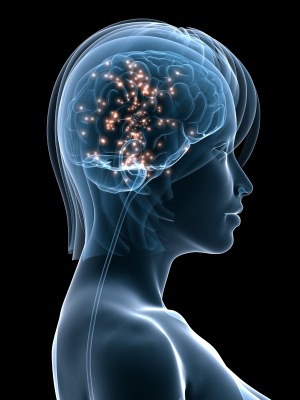 GOOD LUCK
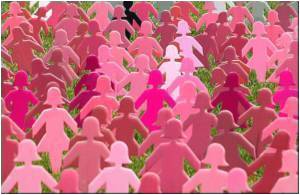 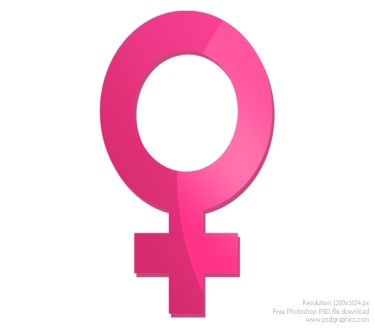